TEMA:  Administración                                   Financiera.
Área Académica:   LICENCIATURA EN CONTADURÍA.

Profesor: L.A. MARTÍN EDUARDO BAEZA RAMÍREZ

Periodo: Enero-junio 2017
Fundamentals of Financial Management
ABTRACT
Students will understand the basics of finance and the role they have in organizations through analysis, procurement, management and administration of funds.
The goal is to present the finances and the functional structure of organizations.

KEYWORDS: Risk, solvency, liquidity and profitability
Resumen: 
Los estudiantes comprenderán los conceptos básicos de las finanzas y el papel que tienen en las organizaciones a través del análisis, la adquisición, gestión y administración de fondos.
El objetivo es presentar las finanzas y la estructura funcional de las organizaciones.
Palabras clave: Riesgos, solvencia, liquidez y rentabilidad
Finanzas
Es la disciplina que
trata de optimizar recursos humanos y materiales para la empresa.
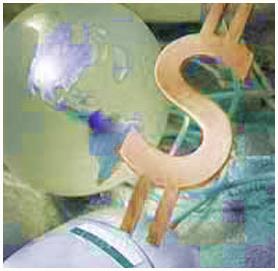 Relación de las finanzas
Con otras ciencias
Administración financiera
Es la aplicación de la administración general mediante la cual se recopilan datos significativos, se analizan, planean y controlan para:
Técnicas de la administración financiera
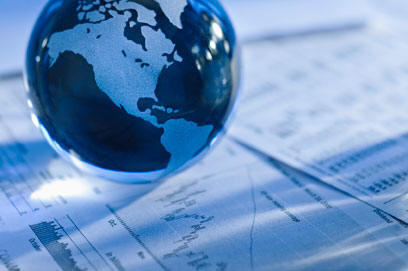 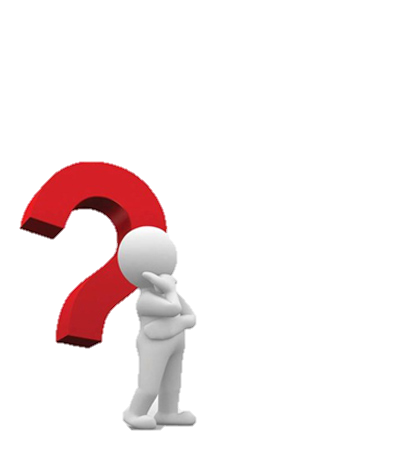 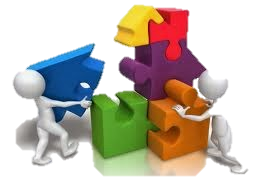 Capital de trabajo
Contablemente 
Es la diferencia que 
existe entre el activo corriente 
(activo circulante) y pasivo corriente (pasivo circulante).
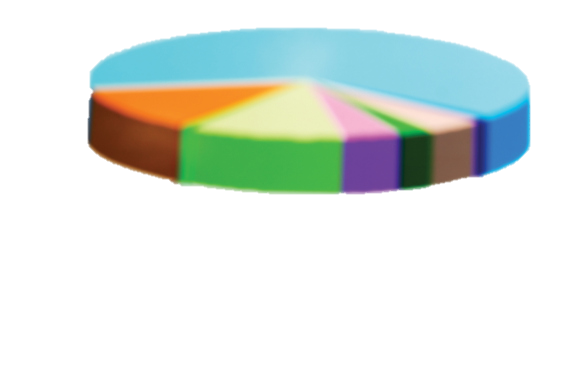 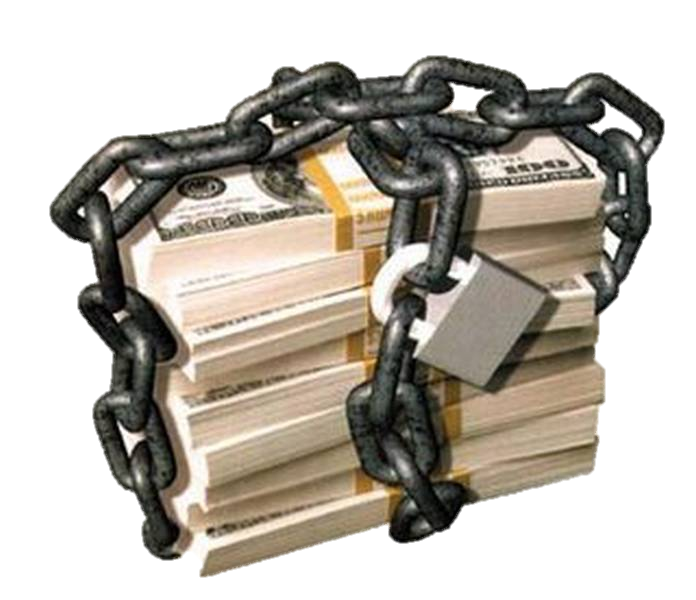 Financieramente 
Representa a todos aquellos recursos de corto plazo (efectivo, cuentas por cobrar, inversiones temporales e inventarios) para la operación de la empresa.
Administración del capital de trabajo
Maximizar el capital contable
Pagar el mejor salario al trabajador, conforme al poder adquisitivo del consumidor
Estrategias de la competencia
Preservación ecológica
Y las necesidades del estado para proporcionar los servicios públicos a la colectividad 
Para tomar decisiones acertadas
Características
y elementos
Rentabilidad, riesgo y Capital de trabajo
RE= VN- Ct
VN: ventas netas
Ct: costo total
Ejemplo:
Si el señor Martínez invierte hoy 10000 dólares en un negocio, que le produce en un año 2000 dólares adicionales al monto invertido. ¿Cuál es la rentabilidad?

2000/10000=.20
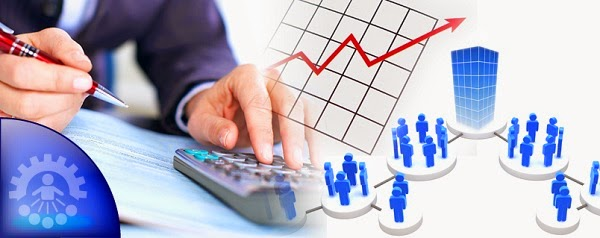 Riesgo
Es la probabilidad de que una empresa llegue a ser insolvente o incapaz de pagar sus deudas (se calcula utilizando las formulas de capital de trabajo).
AC<PC
Existen 3 opciones entre riesgo y rentabilidad:

A mayores ventas netas mayor rentabilidad: A>VN>RE
A menor costo total mayor rentabilidad: A<Ct>RE
A mayor ventas netas y menor costos totales mayor rentabilidad: A>VN<Ct>RE

De lo anterior se derivan las siguientes reglas:
A mayor RENTABILIDAD mayor posibilidad de ser SOLVENTE
A menor RIESGO mayor RENTABILIDAD
A mayor CAPITAL DE TRABAJO menor riesgo de ser INSOLVENTE
A mayor CAPITAL DE TRABAJO mayor LIQUIDEZ
Recursos a corto plazo
Principales recursos de financiamiento a corto plazo:
Estos se utilizan comúnmente para financiar inversiones temporales en activos corrientes
Al escoger una fuente de financiamiento a corto plazo el administrador financiero estará interesado en los siguientes cinco aspectos de cada contrato:
Costo: minimizar el costo financiero expresado a una tasa de interés anual
Efecto sobre la clasificación del crédito: el crédito pobre limita la disponibilidad y aumenta el costo de financiamiento adicional
Confiabilidad y oportunidad: que los fondos estén disponibles cuando se necesiten
Restricciones: incluyen limites en dólares o pesos para dividendos, administración de salarios y gastos de capital
Flexibilidad: posibilidad de aumentar o disminuir la cantidad de fondos suministrados
A los proveedores les interesa conocer de sus clientes:

Su capacidad de venta
Su capacidad de producción
Su capacidad de pago

      Si se les puede vender
      Cuanto se les puede vender
      Cuando pueden pagar
ES EL DINERO  DISPONIBLE EN EFECTIVO.
Que tiene una empresa en caja, o  cuenta de cheques.
EFECTIVO DISPONIBLE EN CAJA Y BANCOS
Para el desarrollo normal de sus operaciones.
OBJETIVO DE LA ADMINISTRACION FIANCIERA DEL EFECTIVO EN CAJA Y BANCOS
Es su manejo adecuado para pagar normalmente los pasivos y erogaciones imprevistos.
Así como para reducir el riesgo  de una crisis de LIQUIDEZ.
EJEMPLO
DAE    6,000,000   
SAE     2,000,000
RC = 6  = 3
         2
NIVEL DE FONDOS
Es el mínimo de efectivo en caja y bancos que necesita una empresa para el desarrollo normal de sus operaciones mas un porcentaje adicional para imprevistos denominado colchón financiero.
CFE = Costos fijos de efectivo
CVE = Costos variables de efectivo
VN   = Ventas netas
EJEMPLO 1
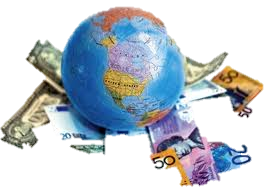 Si una empresa tiene costos fijos en efectivo por $50,000 y costos variables en efectivo de $100,000 y ventas en efectivo de $200,000. ¿Cuál será su punto de equilibrio?


 PE=      50,000           = 50,000 = 100,000
        1- 100,000
             200,000

COMPROBACIÓN

-Ingresos en efectivo                100,000     
Egresos en efectivo          
-Costos variables (50%)            50,000
Margen del efectivo                 50,000
-Costos fijos                                 50,000
Saldos de efectivo                          0
Manejo financiero del efectivo
Métodos de análisis financiero
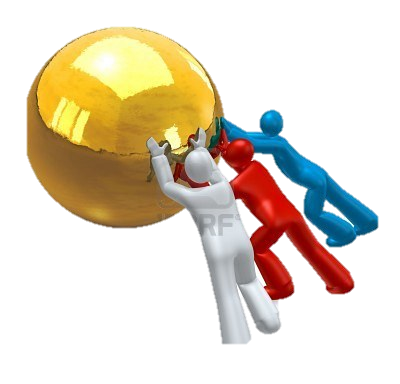 ADMON. FINANCIERA DE TESORERIA.
Es la parte de la administración financiera del capital de trabajo.
Método directo:
Pegaso calcula desembolsar en el siguiente ejercicio $79200 m.p. y tener una rotación de efectivo de 180 veces, así mismo. Tiene 10% de colchón financiero para imprevistos y saldos compensatorios bancarios. ¿Cuál será el SOE para el siguiente ejercicio?

SOE= DEP/RE 
SOE= 79200/180=440 m. de.p
440-400=40 m.de.p (saldo operacional de colchón financiero)
440/1.10=400 m.de.p.
Método indirecto.
La empresa proyecta para el próximo periodo de desembolso por 79200 m.de.p. y un costo fijo de desembolso de $1000,000. ¿Cuál será el SOE, si se estima un costo porcentual promedio de 24.75% y un tasa de reserva de fondos de efectivo para imprevistos y saldos compensatorios del 10%. 

NFE= √2 (CFD) (DEP)/ CPP
NFE=√2(1000,000) (79,200,000)/.2475= 800 m.de.p.

SOE= [800/2] (1+.10) SOE= 400(1.10)=440 m.de.p.
Costo de mantenimiento del saldo de efectivo (CME)
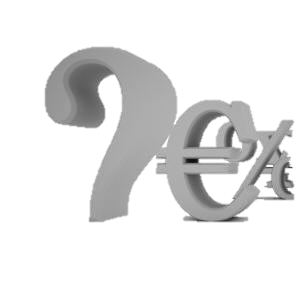 Ciclo de transformación de inventarios a clientes:
Plazo de consumo: transformación de los inventarios de mat. Prima en producción en proceso.
Plazo de producción: transformación del inventario de producción en proceso en productos terminados.
Plazo de ventas: transformación del inventario de productos terminados a clientes mediante su venta.
CICLO DE TRANSFORMACIÓN DE CLIENTES DE EFECTIVO
PLAZO DE COBROS: Transformación de clientes en efectivo mediante la cobranza.
CICLO DE PAGO: Tiempo en que tarda la empresa para liquidar sus cuentas por pagar  a proveedores y acreedores diversos.
CICLO FINANCIERO
(DE TRANSFORMACIÓN EN EFECTIVO O DE TESORERIA)
EJEMPLO
1-Cual será el ciclo de transformación en efectivo de Alfa , si para el próximo periodo proyecta las siguientes cifras en (millones de pesos).

Inv. Ini. de materia prima                                50          
Compras netas de materia prima              6100 
                                                                        6150
Inventario final de materia prima                150          
Materia prima consumida                            6000                  
Salarios directos                                            7020               
Cargos indirectos de producción                5000
                                                                         18020
Inv.Ini de prod. En proceso                                40 
                                                                         18060     
Inv. Final de prod. En proceso                           60
Costo de producción                                    18000
Inv.Ini. de prod .terminados                        1450
                                                                        19450
Inv. Final  de prod .terminados                       450
Costo de ventas netas                                  19000
EL CICLO FINANCIERO
Comienza con el reconocimiento de las necesidades de efectivo, continua con la distribución del efectivo disponible entre las operaciones productivas y con otros usos y finaliza con la devolución del efectivo a los inversionistas y acreedores.
Ventas Netas                             30000
Saldo Final de clientes              3666
Saldo Inicial de proveedores       800
Saldo Final  proveedores             725
PLAZO DE CONSUMO


                    360                             =                     360                  =    360      =    6 Días
        Materia prima consumida                       6000                        60
           IIMP + IFMP                                          50+150                       
                     2                                                        2
                                                                                      

6 días permanece la Materia Prima en el almacén antes de pasar a producción.
PLAZO DE PRODUCCIÓN


                    360                             =                     360           =        1 Días
         Costo de Producción                              18000                      
           II PP+IF PP                                              40+60                       
                     2                                                        2
                          
El inventario de producción en proceso  necesita un día para transformarse en producción terminada .  

Un día tarda la empresa para elaborar los productos.
PLAZO DE VENTAS

                    360                             =                     360           =        18 Días
        Costo de Ventas                                        19000                      
           IIPT + IFPT                                            1450+450                       
                     2                                                        2
                          
18 días tardan los productos terminados antes de ser vendidos.
PLAZO DE COBROS


                    360                             =                     360           =        40 Días
                     VN                                                30000                      
              SIC  + SFC                                           3000+3666                       
                     2                                                           2
                          
La empresa tarda 40 días en promedio en trasformar el crédito a clientes en efectivo.
Ciclo Operativo= Plazo de Consumo + Plazo de Producción + Plazo de Ventas + Plazo de Cobros

CO=6+1+18+40=65 Días
PLAZO DE PAGOS


                    360                             =                      360           =        45 Días
               CN de M.P.                                               6100                      
               SIP + SFP                                              800+725                       
                     2                                                           2
                          
Los pagos a proveedores por compra de materia prima se difieren en 45 días-

La empresa tarda 45 días para pagar a los proveedores.

CNT =COE – CPE = 65-45  = 20 Días. Es el ciclo neto de transformación de efectivo.
La cartera
El periodo de cobranza por crédito en días, se calcula dividiendo el valor de deudores entre el valor de las ventas a crédito anuales multiplicado por 365 días.

Es importante considerar que los cargos al crédito deben estar relacionados con el riesgo por ello a menudo los cargos de financiamiento para el crédito de deudores se incluyen en el precio de las mercancías.

El crédito comercial, es una fuente útil y flexible de financiamiento, el cual emplean todas las compañías.
Las empresas que entregan sus carteras de venta a agencias de cobranza conocidas como factoraje, suelen obtener información sobre los hábitos de pago de los clientes potenciales a través del factor, el cual podría estar manejando las carteras de ventas de otras compañías que ya estén en tratos comerciales con ese cliente.
Caso practico

Ventas por $100 a 30 días               Contablemente   Financieramente

Costo de ventas 60%                    Venta            100    Entrada    n 
                                                       Cto de vta      60    Salida     60
                                                          UB                  40    Flujo      (60)
REFERENCIAS BIBLIOGRÁFICAS:
Gitman Laurence (2003) Principios de Administración financiera, pearson educacional,  México.

Van Horne C. J. (2004) Fundamentos de administración financiera, pearson educación, decimotercera edición, México.